Management of Surgical Smoke Tool Kit
Part III:  An Overview of the Health Care Regulations, Standards, and Guidelines Related to Surgical Smoke
Instructions to the Learner
This tool kit contains five slide decks related to the management of surgical smoke in the perioperative setting. We recommend that you review the slide decks in order. This is Part III.

Part I:  Introduction to Surgical Smoke 
Part II: The Hazards of Surgical Smoke
Part III: An Overview of Health Care Regulations, Standards, and Guidelines Related to Surgical Smoke
Part IV: Smoke Evacuation in the Perioperative Setting
Part V:  Additional Perioperative Nursing Care
Part III
 An Overview of the Health Care
Regulations, Standards, and Guidelines 
Related to Surgical Smoke
Health Care and Regulatory Standards and Guidelines
AORN
American National Standards Institute (ANSI)
ECRI
International Federation of Perioperative  Nurses (IFPN)
The Joint Commission
Centers for Disease Control and Prevention (CDC)
National Institute of Occupational Safety and Health (NIOSH)
Occupational Safety and Health Administration (OSHA)
[Speaker Notes: Several national and international organizations address standards on the topic of patients’ and health care workers’ exposure to hazardous materials and surgical smoke.]
ANSI Standard 7.4 of Z136.3 - 2011 (Safe Use of Lasers in Health Care)
Airborne Contaminants:
Shall be controlled by the use of ventilation (ie, smoke evacuator) and respiratory protection for any residual plume escaping capture.

Note: ESUs produce the same type of airborne contaminants as lasers.
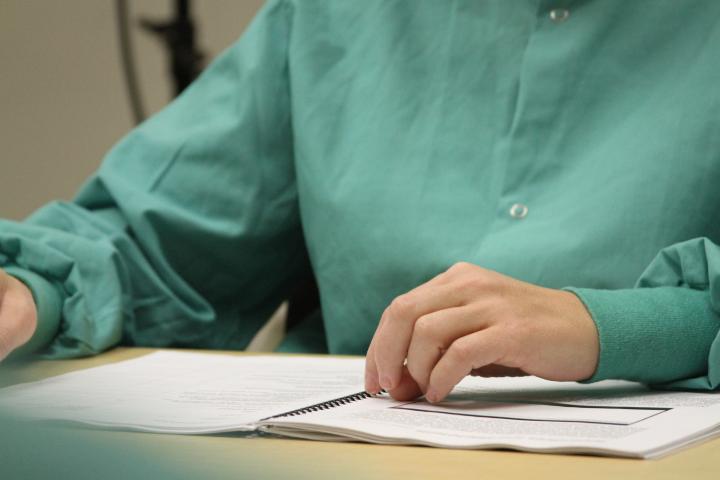 [Speaker Notes: The most recent version of the American National Standards Institute Z136.3 (2011) states that airborne contaminants from laser surgery SHALL be controlled. Also, it notes that electrosurgical devices produce the same type of airborne contaminants that lasers produce. Many organizations and agencies are making their recommendations more powerful by changing the verb from “should” to the more powerful word “shall” to help encourage compliance.]
NIOSH/CDC: Ventilation
Ventilation techniques include a combination of general room and local exhaust ventilation (LEV) 
portable smoke evacuators 
room suction systems
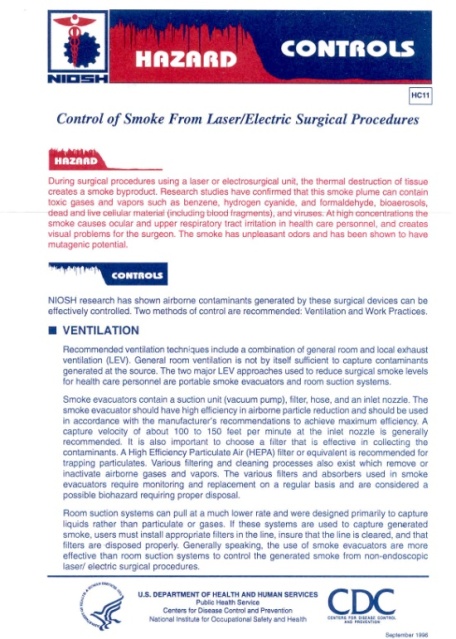 [Speaker Notes: NIOSH is part of the CDC in the US Department of Health and Human Services. NIOSH investigates potential occupational health risks and makes recommendations to OSHA. NIOSH has no regulatory or enforcement authority but does conduct health hazard evaluations and issue health hazard alerts. The NIOSH recommendations are cited on the OSHA website on smoke evacuation. Following AORN’s 1996 smoke conference, at which NIOSH was represented, the strongest recommendation to date was issued. The NIOSH Hazard Control Alert on the Control of Smoke From Laser/Electric Surgical Procedures is one of most important documents available to health care professionals. It recommends evacuation and filtration of surgical smoke. The Hazard Control Alert has remained on the NIOSH website since its development in 1996.]
NIOSH/CDC: Work Practices
The smoke evacuator or room suction hose nozzle inlet must be kept within 2 inches of the surgical site. 
The smoke evacuator should be ON (activated) at all times when airborne particles are produced.
Health care workers should follow standard precautions.
[Speaker Notes: NIOSH/CDC recommend that:
The smoke evacuator or room suction hose nozzle inlet must be kept within 2 inches of the surgical site.
The smoke evacuator should be ON (activated) at all times when plume is present.
Health care workers should follow standard precautions.]
Follow Standard Precautions at the Completion of the Procedure
All smoke evacuator tubing and filters 
considered infectious waste 
disposed of appropriately
New tubing should be installed on the smoke evacuator for each procedure 
Change filters according to manufacturer’s instructions
LEV equipment 
regularly inspected and maintained
[Speaker Notes: Standard precautions must be followed at the completion of the procedure. All tubing and  filters should be considered infectious waste and disposed of appropriately. New tubing should be installed on the smoke evacuator for each procedure. Filters should be changed according to the manufacturer’s instructions. Local exhaust ventilation equipment, such as smoke evacuators, should be regularly inspected and maintained in good working order.]
OSHA
General Duty Clause:  
Employer MUST provide 
a safe workplace environment!
[Speaker Notes: OSHA does not have a specific standards that address smoke evacuation, but the General Duty clause that states the employer must provide a safe work environment could be referenced to support the use of smoke evacuation devices to prevent exposure of team members to the harmful carcinogenic components of surgical smoke.]
OSHA Respiratory Protection
Recognizes:
Lasers and electrosurgical plume contains toxic, mutagenic, and carcinogenic elements.

Mandates and identifies:
Removal of atmospheric contaminants with acceptable engineering controls and local ventilation, including smoke evacuation systems.
[Speaker Notes: OSHA’s respiratory protection recognizes that lasers and electrosurgical smoke contains toxic, mutagenic, and carcinogenic elements. OSHA also mandates and identifies the removal of atmospheric contaminants with acceptable engineering controls and local ventilation, including smoke evacuation systems.1 

Reference
29 CFR 1910.134. Personal protective equipment: respiratory protection. June 8, 2011. Occupational Safety and Health Administration. https://www.osha.gov/pls/oshaweb/owadisp.show_document?p_table=STANDARDS&p_id=12716. Accessed March 13, 2018.]
ECRI
Independent, nonprofit organization 
Researches the best approaches to improving the safety, quality, and cost-effectiveness of patient care
Electrosurgical smoke is overlooked.
The spectral content of laser and ESU smoke is very similar.
[Speaker Notes: ECRI, formerly the Emergency Care Research Institute, a nonprofit agency in Plymouth Meeting, PA, recommends evacuating surgical smoke and states that there is no difference between smoke produced by lasers and smoke produced by ESUs.1,2 

References
Smoke Evacuation Systems, Surgical. Plymouth Meeting, PA: ECRI Institute; 2015.

ECRI. Surgical smoke evacuation systems. Healthcare Risk Control. 2000;4(Surgery and Anesthesia 17.1):1-7.]
International Federation of Perioperative Nurses (IFPN)
IFPN Guideline for Smoke Plume (July 2018)
Recognition that smoke particles may contain bloodborne pathogens and potential for viral transmission
Identification of smoke as a workplace safety hazard 
Respiratory protection
Use of standard precautions
Use of local exhaust ventilation with ULPA filter
Smoke evacuation methods
[Speaker Notes: The IFPN “supports perioperative nurses working towards globally improving patient care by promoting safe surgery and evidence-based best practice standards, through research and education in collaboration with member organizations and other relevant collaborators.”1 The IFPN Guideline for Smoke Plume includes recognition that surgical smoke may contain bloodborne pathogens and has a potential for viral transmission; identification of surgical smoke as a workplace safety hazard; and requirement for compliance with International Electrotechnical Commission (IEC) Standard 60825, 60825-TR8 2005, the use of respiratory protection, use of standard precautions, use of local exhaust ventilation with an ultra-low particulate air (ULPA) filter, and the use of smoke evacuators. 

Reference
IFPN statements. International Federation of Perioperative Nurses. http://www.ifpn.org.uk/guidelines/IFPN__STATEMENTS.dir/. Accessed August 23, 2018.]
Canadian Standards
CSA Z305.13: Plume scavenging in surgical, diagnostic, therapeutic, and aesthetic settings, 2013 publication
Supersedes the previous edition published in 2009
Provides detailed standards on surgical smoke evacuation
[Speaker Notes: The Canadian Standards Association (CSA) is an organization that collaborates with and sets standards for health care workers in Canada. In 2009, the CSA published standards on smoke evacuation. CSA Z305.13 (updated in 2013) provides detailed standards on surgical smoke evacuation. These standards are being used as a model in many places throughout the world in policies to encourage the evacuation of all surgical smoke.1

Reference
CSA Z305.13. Plume scavenging in surgical, diagnostic, therapeutic, and aesthetic settings. CSA Group. http://shop.csa.ca/fr/canada/securite-perioperatoire/z30513-13/invt/27029382013. Accessed April 13, 2018.]
AORN Guideline for Surgical Smoke Safety
Includes interventions for addressing smoke evacuation: 
Health care organization role  
Perioperative team role
Methods
Chemical hazards
Respiratory hazards
Carcinogenic hazards 
Compliance
Barriers to compliance 
Education 
Quality/performance improvement
[Speaker Notes: The AORN Guideline for Surgical Smoke Safety, released in December 2016, is evidence-based and designed to help perioperative team members provide a safe environment for patients and health care workers by using control measures. The guideline summarizes the evidence of the hazards of surgical smoke to patients and the perioperative team and discusses specific interventions to protect both patients and perioperative team members.]
Surgical Smoke is Hazardous
[Speaker Notes: More information about smoke evacuation is in Part IV.]
Summary Part III
Several international and national organizations have standards on the topic of exposure to hazardous materials and surgical smoke.
The AORN Guideline for Surgical Smoke Safety includes interventions that address surgical smoke evacuation.
Patients’ safety and health care workers’ safety concerns are addressed in health care regulations, standards, and guidelines related to surgical smoke.
End of Part III
Please continue to the next slide deck: Part IV

Part I:  Introduction to Surgical Smoke 
Part II: The Hazards of Surgical Smoke
Part III: An Overview of Health Care Regulations, Standards, and Guidelines Related to Surgical Smoke
Part IV: Smoke Evacuation in the Perioperative Setting
Part V:  Additional Perioperative Nursing Care